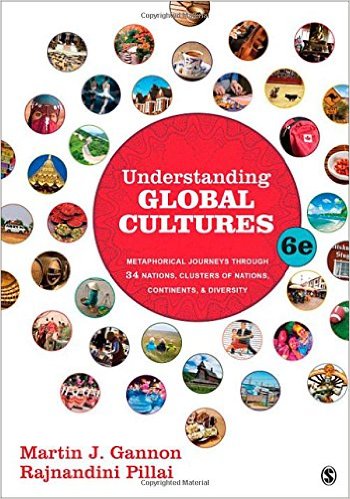 Start deck in “Slide Show” mode, 
and use your up/down arrow keys and/or 
your space bar to advance the slides
© 2010-2024 Timothy G. Roufs, University of Minnesota Duluth
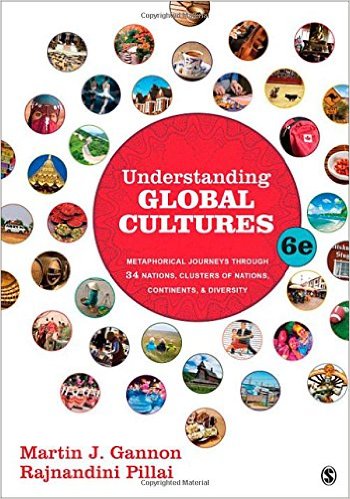 ANTH 1080 
Understanding 
Global Cultures
© 2010-2024 Timothy G. Roufs, University of Minnesota Duluth
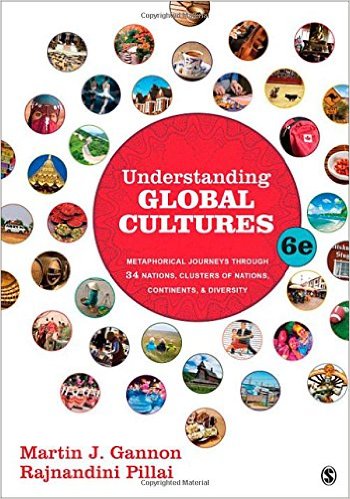 A Very Brief Outline 
of the Course Structure
© 2010-2024 Timothy G. Roufs, University of Minnesota Duluth
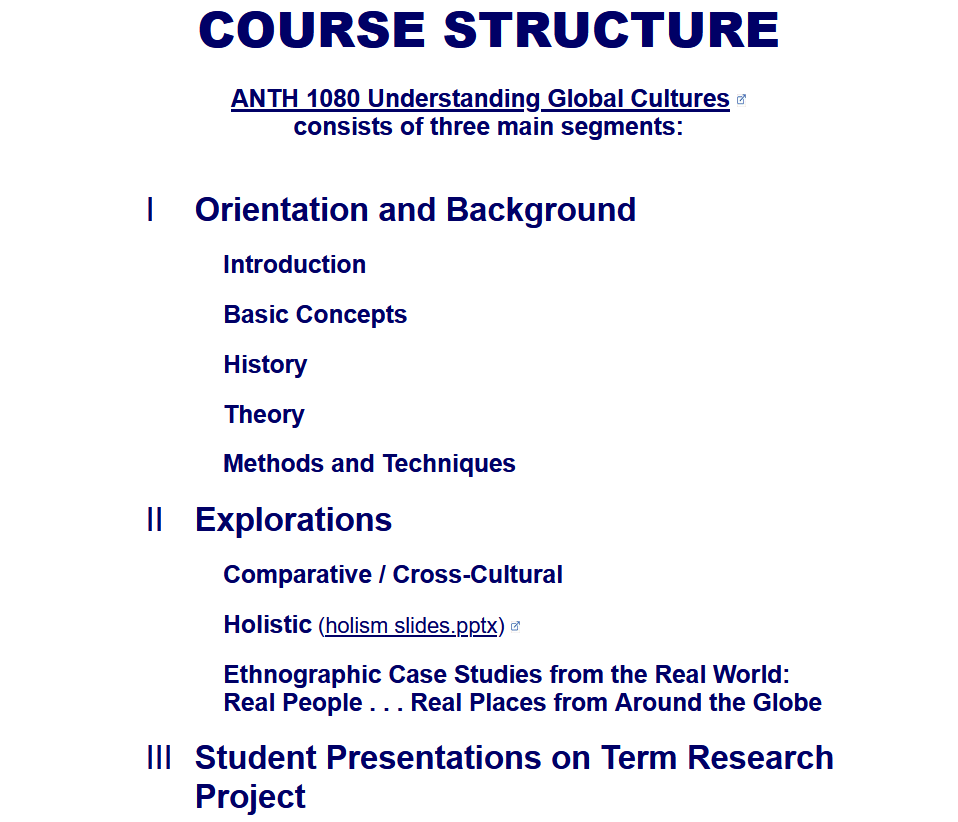 The Course Outline in a Nutshell
Course Structure
Course Structure
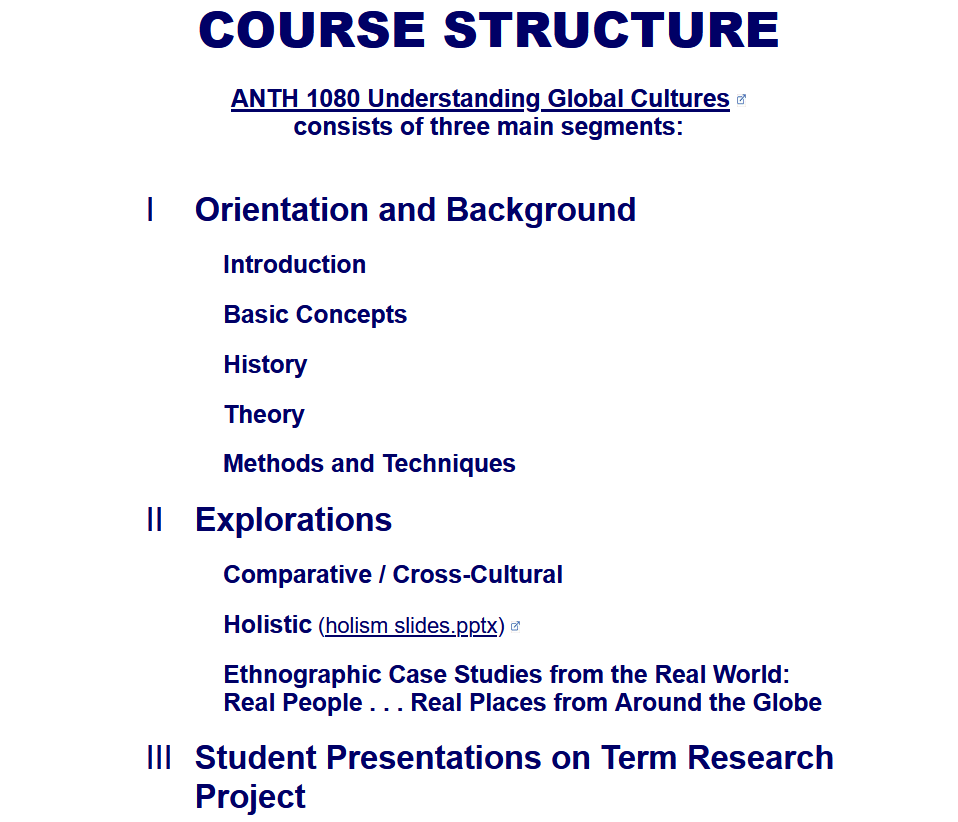 The Course Outline in a Nutshell
Course Structure . . .
Course Content
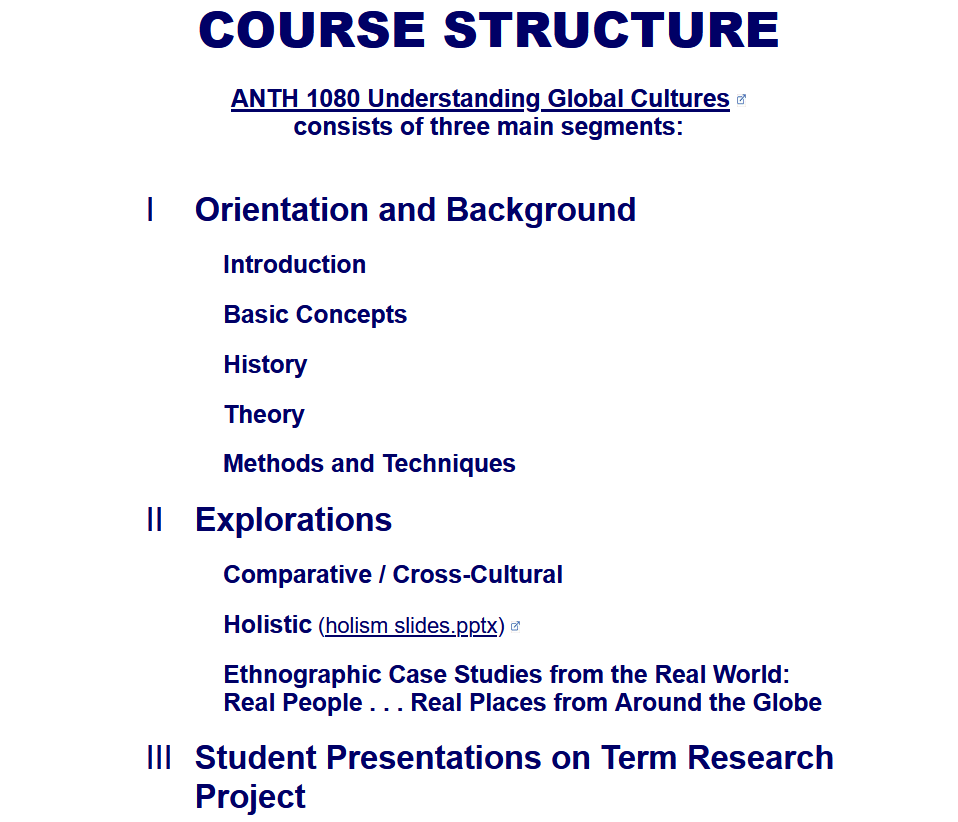 In a nutshell, ANTH 1080 Global Cultures  
consists of three main segments: 

  I Orientation and Background

Introduction
Basic Concepts
History
Theory
Methods and Techniques   
        
  II  Explorations   
          
Comparative / Cross-Cultural
Holistic
Ethnographic Case Studies from the Real World: Real People . . . Real Places from Around the Globe   
      
  III  Student Presentations on Term Research Project
http://www.d.umn.edu/cla/faculty/troufs/anthfood/afproject.html
In a nutshell, ANTH 1080 Global Cultures 
consists of three main segments: 

  I Orientation and Background

Introduction
Basic Concepts
History
Theory
Methods and Techniques   
        
  II  Explorations   
          
Comparative / Cross-Cultural
Holistic
Ethnographic Case Studies from the Real World: Real People . . . Real Places from Around the Globe   
      
  III  Student Presentations on Term Research Project
http://www.d.umn.edu/cla/faculty/troufs/anthfood/afproject.html
In a nutshell, ANTH 1080 Global Cultures 
consists of three main segments: 

  I Orientation and Background

Introduction
Basic Concepts
History
Theory
Methods and Techniques   
        
  II  Explorations   
          
Comparative / Cross-Cultural
Holistic
Ethnographic Case Studies from the Real World: Real People . . . Real Places from Around the Globe   
      
  III  Student Presentations on Term Research Project
http://www.d.umn.edu/cla/faculty/troufs/anthfood/afproject.html
In a nutshell, ANTH 1080 Global Cultures 
consists of three main segments: 

  I Orientation and Background

Introduction
Basic Concepts
History
Theory
Methods and Techniques   
        
  II  Explorations   
          
Comparative / Cross-Cultural
Holistic
Ethnographic Case Studies from the Real World: Real People . . . Real Places from Around the Globe   
      
  III  Student Presentations on Term Research Project
http://www.d.umn.edu/cla/faculty/troufs/anthfood/afproject.html
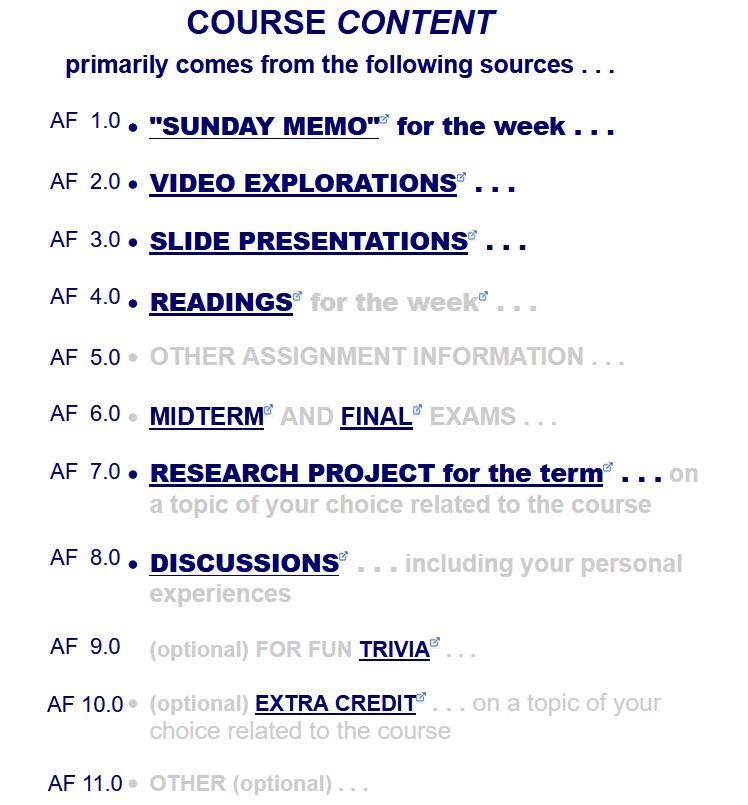 The Course Outline in a Nutshell
Course Structure . . .
Course Content . . .
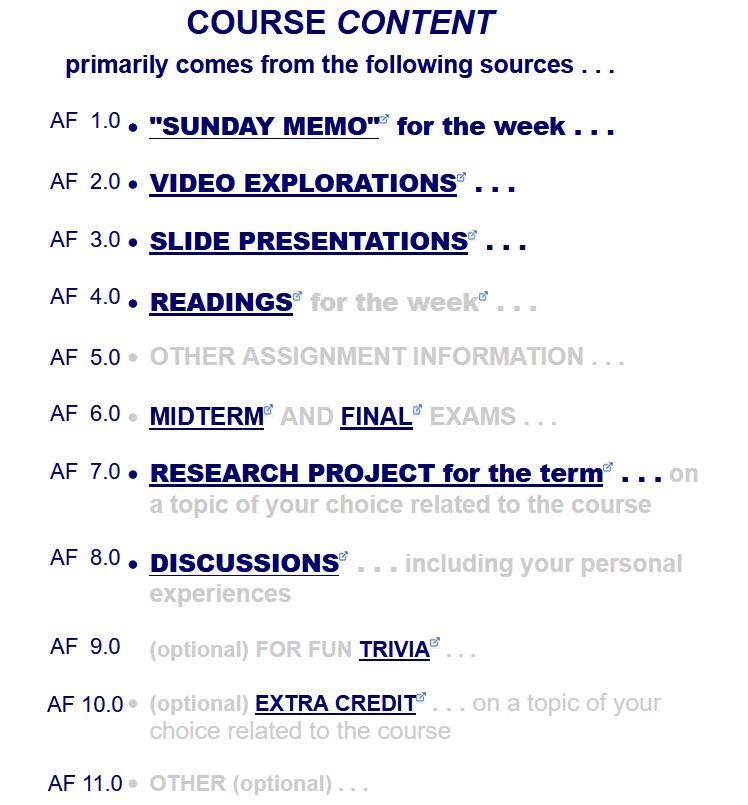 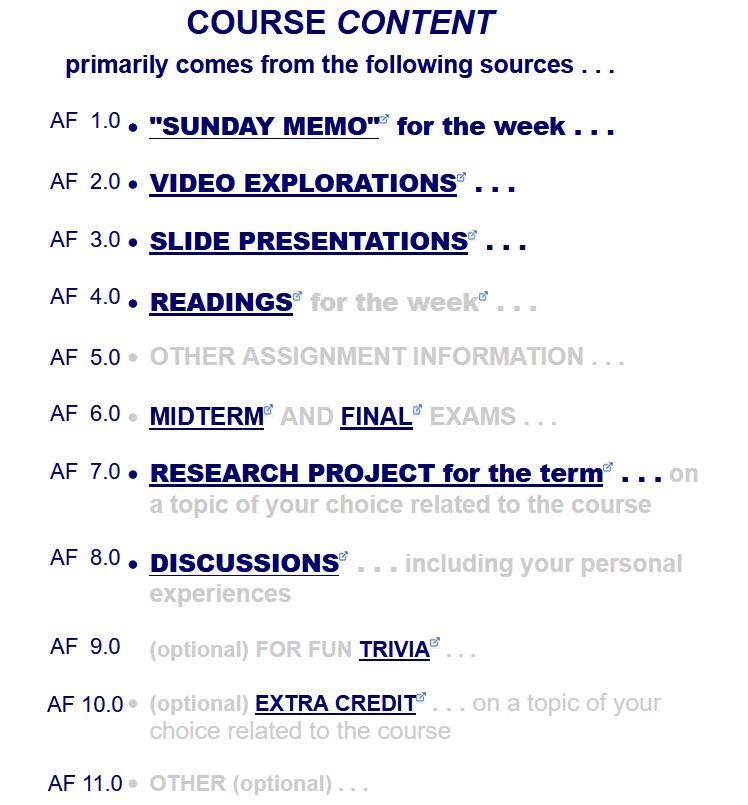 This is the way your 
Canvas Modules
are organized . . .
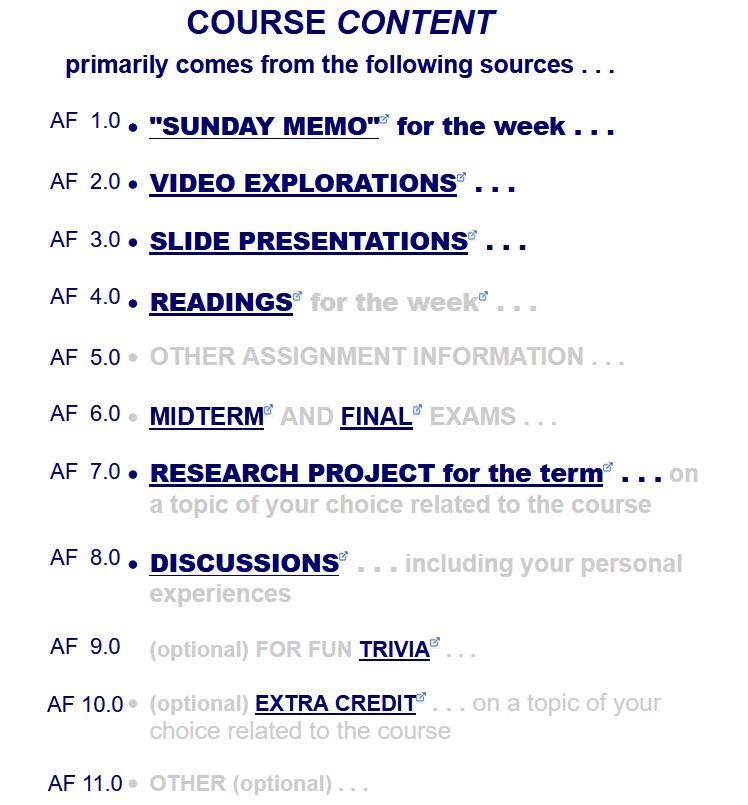 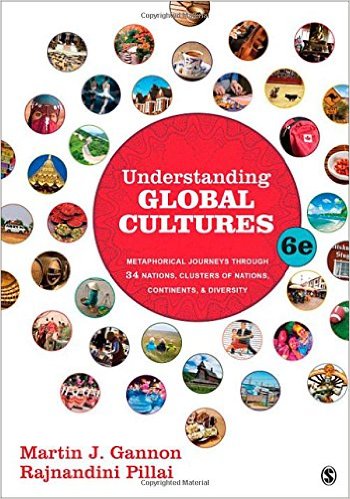 ANTH 1080 
Global Cultures
The End
A Very Brief Outline 
of the Course Structure
© 2010-2024 Timothy G. Roufs, University of Minnesota Duluth